Comparison of TCP Congestion Control over a Satellite Network
Saahil Claypool, Mark Claypool
Jae Chung
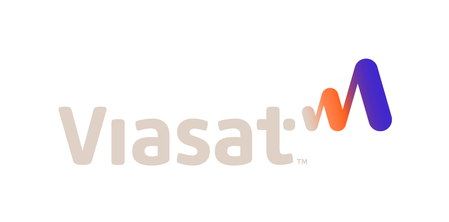 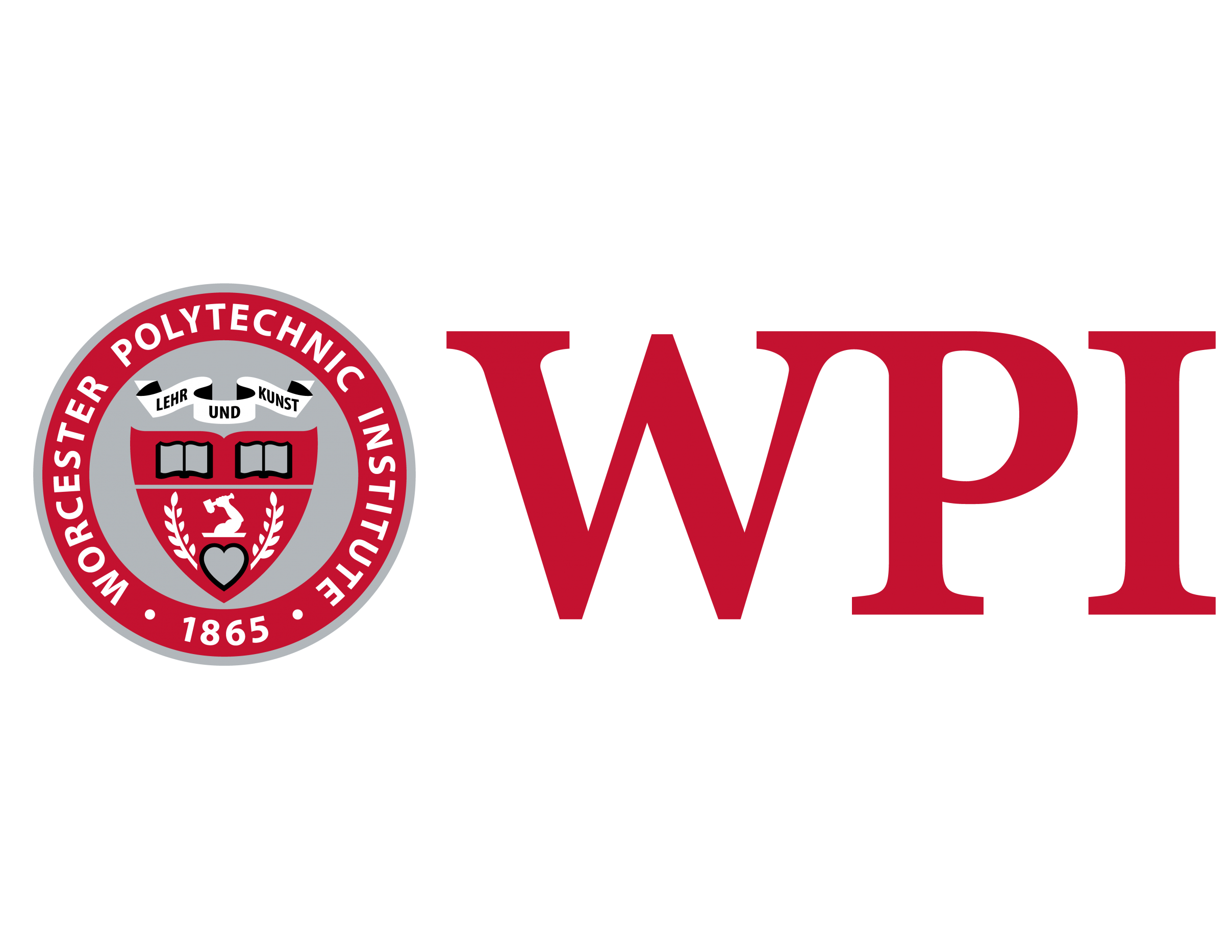 [Speaker Notes: Saahil Claypool, Jae Chung, and Mark Claypool. Measurements Comparing TCP Cubic and TCP BBR over a Satellite Network, In Proceedings of the IEEE Consumer Communications & Networking Conference (CCNC), Virtual Conference, January 9-12, 2021. 

Online at: http://www.cs.wpi.edu/~claypool/papers/bbr-cubic-sat/]
Introduction (1 of 2)
Satellites provide global networking
“Always on” connectivity for remote locations, during disasters 
Bitrates increasing (20x recently)
Challenge is latency  about 300 ms min. one-way for geosynchronous
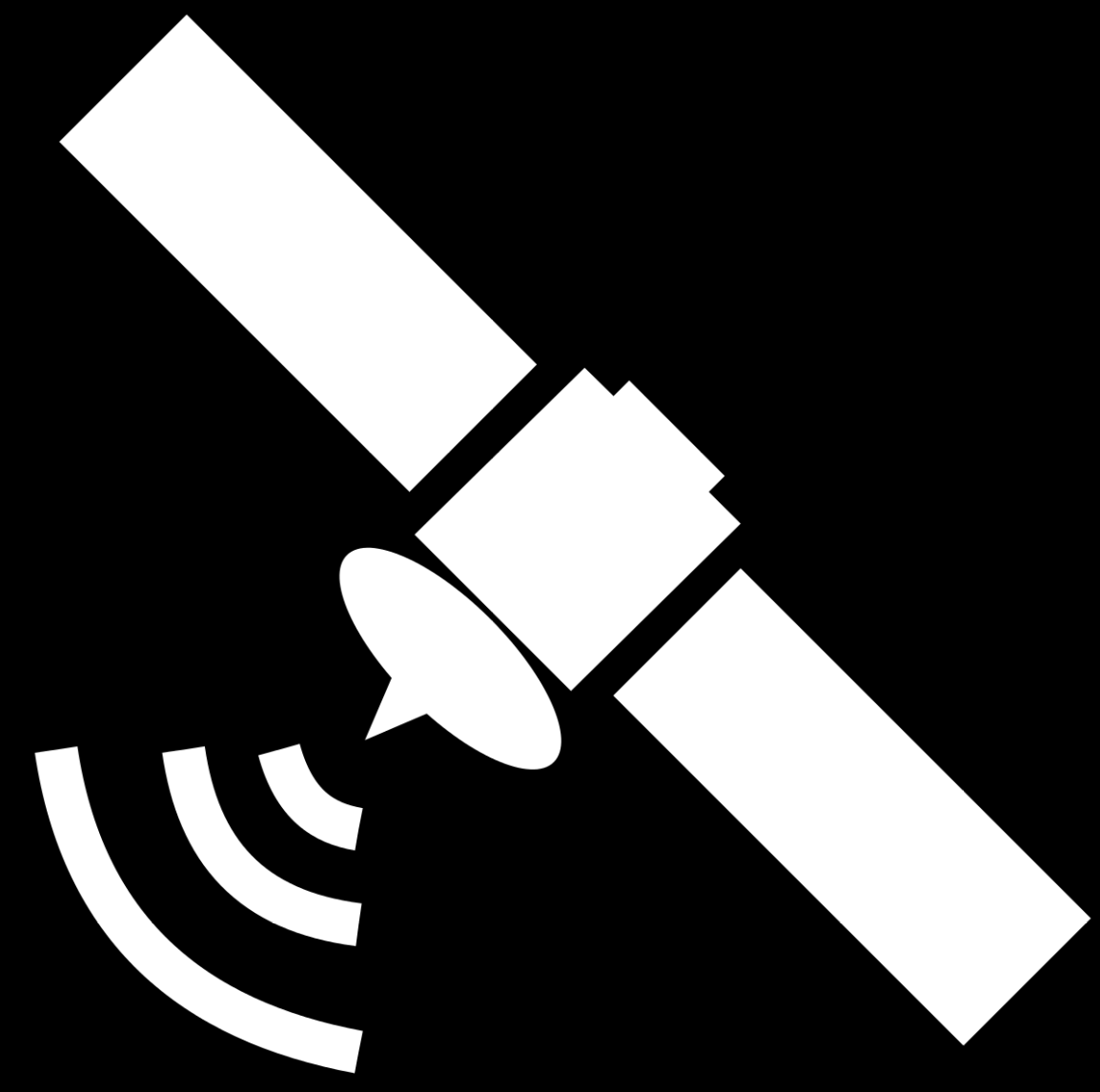 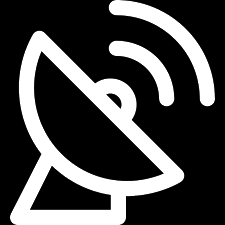 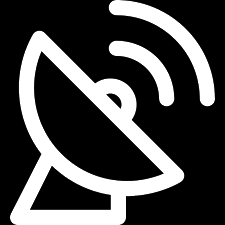 300 ms
Introduction (2 of 2)
Latency impacts TCP bitrates
One window of packets each RTT
Window size depends upon congestion control algorithm
TCP Cubic – loss-based
TCP BBR – BDP-based
TCP PCC – utility function-based
TCP Hybla – satellite optimized
Few published studies of TCP over satellite network
Mostly simulation or emulation
This paper  TCP over satellite netwrk
Outline
Introduction		(done)
Methodology		(next)
Results
Conclusions
Methodology
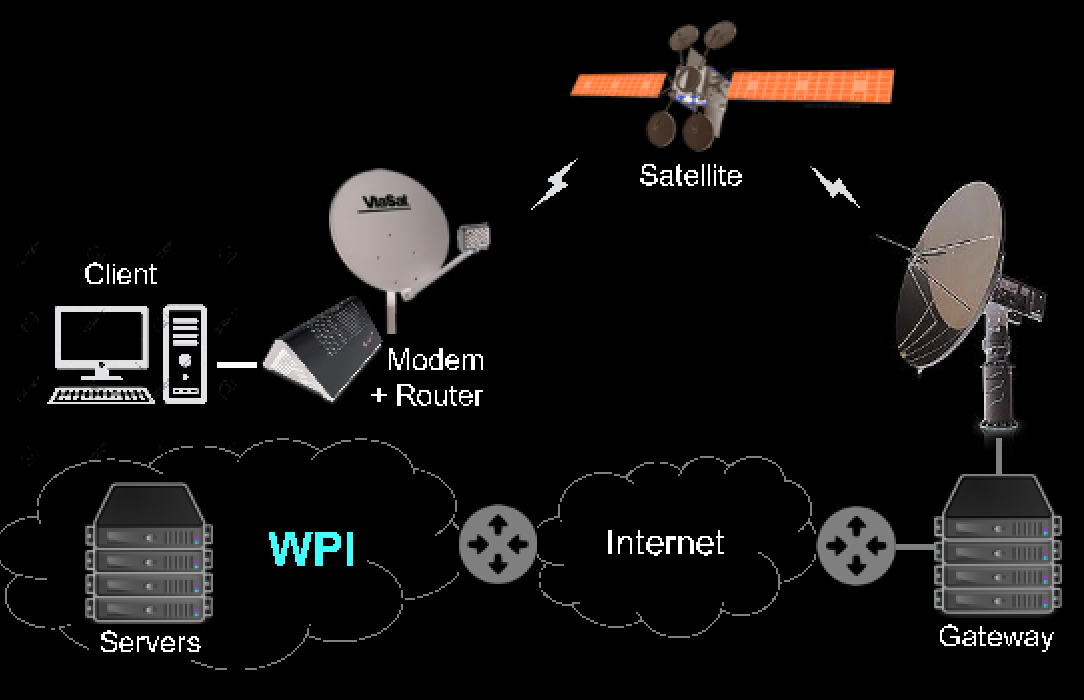 Client
144 Mb/s
Servers
Baseline
UDP Ping
Bulk-download
iperf
[RFC  5166]
Throughput
Round-trip time
Retransmissions (loss)
[Speaker Notes: Client Intel i7-1065G7 CPU @ 1.30GHz and 32 GB RAM
Servers Intel Ken E312xx CPUs @ 2.5 GHz and 32 GB RAM
Servers and client run Ubuntu 18.04.4 LTS, Linux kernel v4.15.0
Servers connect to WPI LAN via Gb/s Ethernet. 
WPI campus connected to Internet via several 10 Gb/s, throttled to 1 Gb/s.
Viasat terminal to Ka-band outdoor antenna (RF amplifier, up/down converter, reflector and feed) through Viasat 2 satellite to Ka-band gateways links
Service  plan peak data rate of 144 Mb/s
Gateway does per-client queue management for traffic
Queue up to 36 MBytes (about 2 seconds)
Active Queue Management (AQM)  randomly drops 25% when queue over 18 MBytes]
Outline
Introduction		(done)
Methodology		(done)
Results			(next)
Baseline
Steady State
Start-up
Conclusions
Baseline
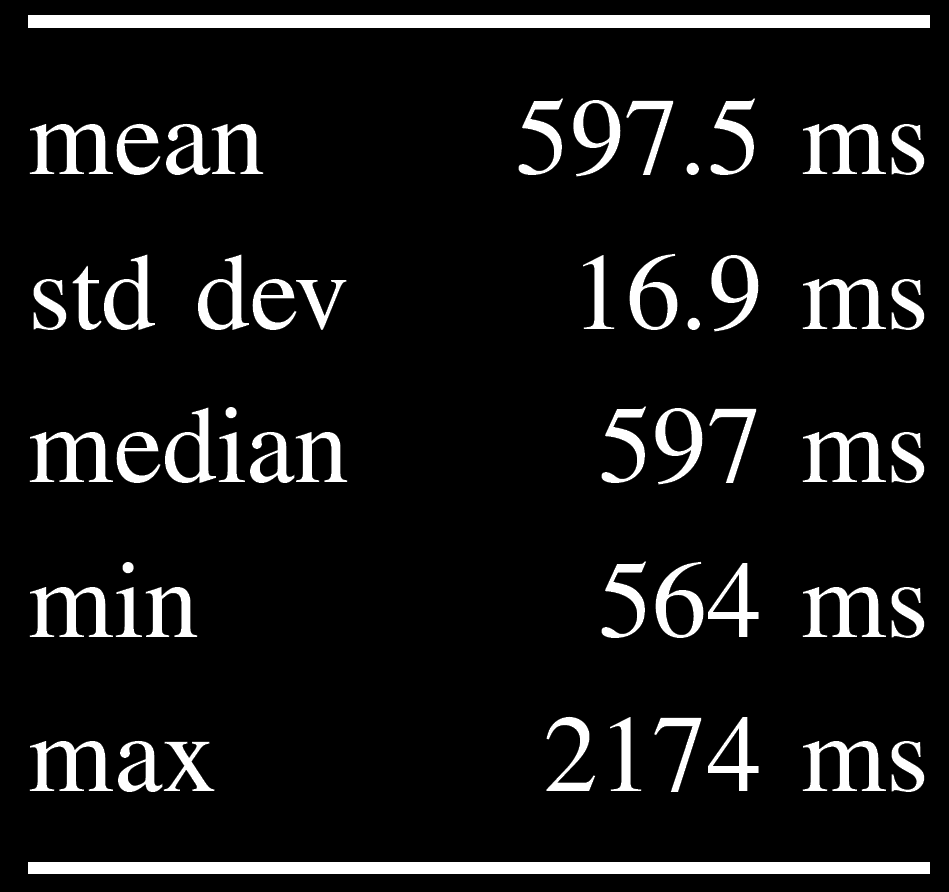 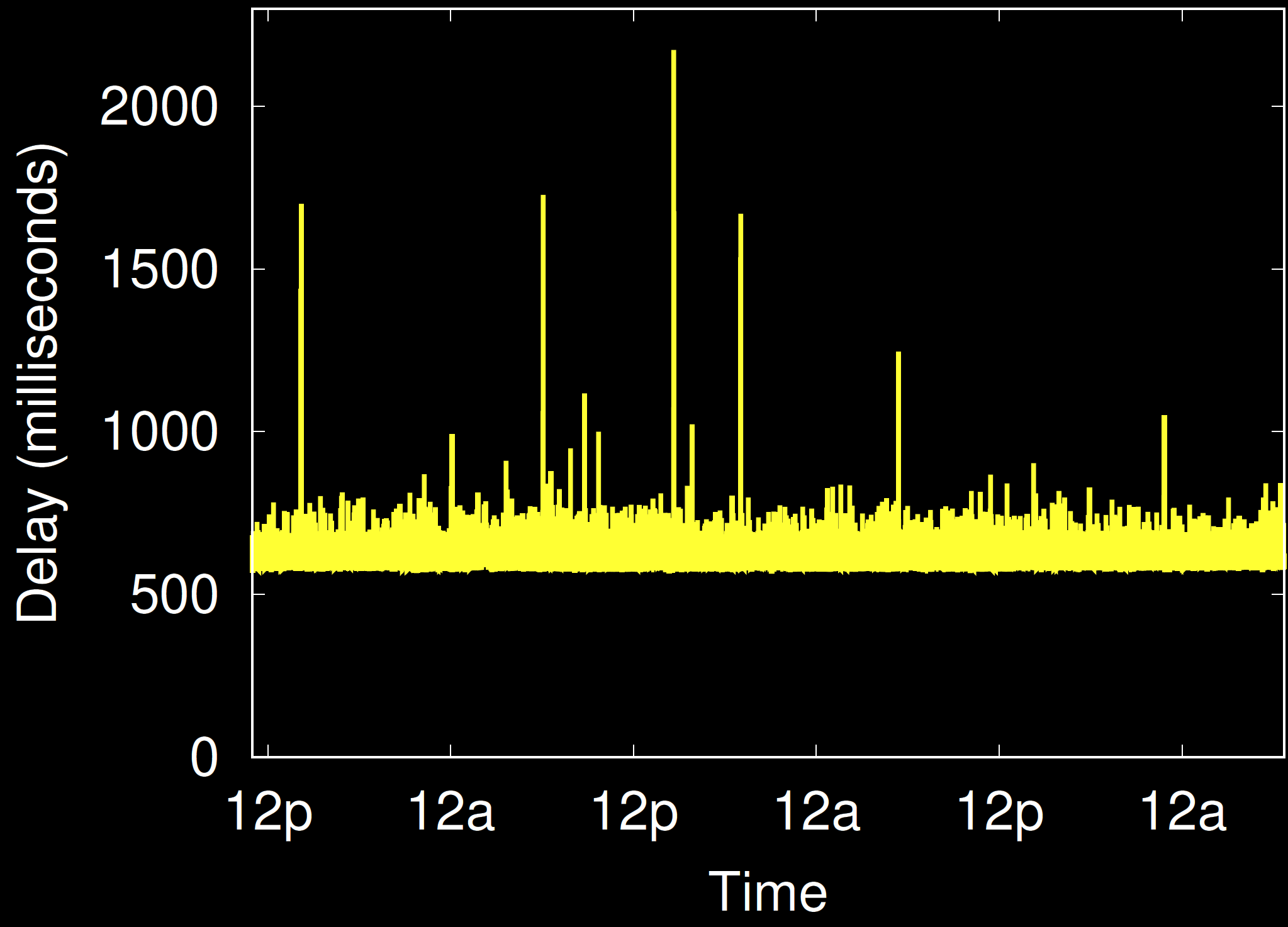 Loss: 0.05%
77% are single packet
Largest 11 packets (2.2 seconds)
Steady State – Throughput
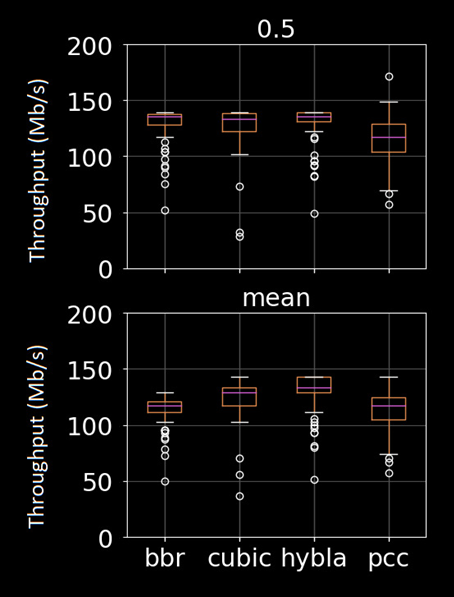 median
BBR
Cubic
Hybla
PCC
Steady State – Throughput
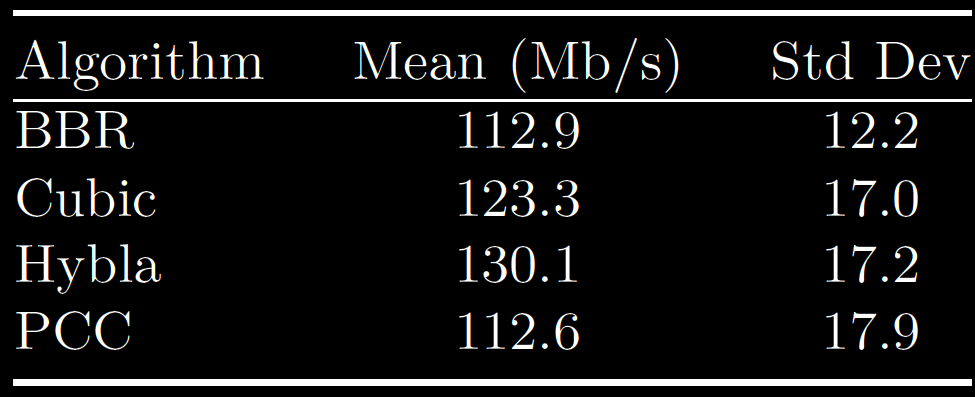 RTT (ms)
Tput (Mb/s)
BBR
Cubic
     Hybla     
PCC
780
821
958
685
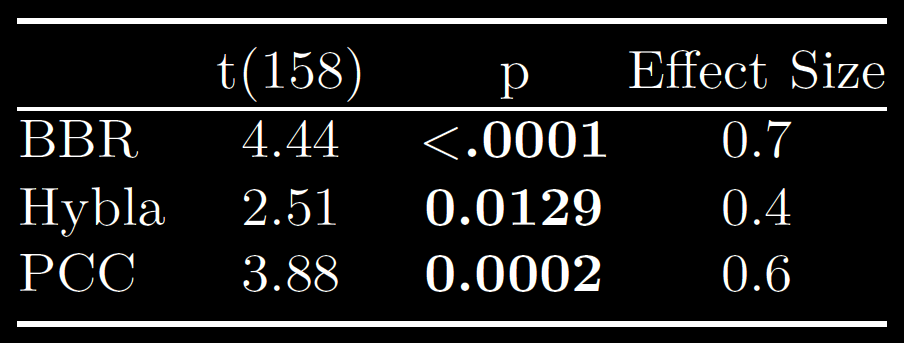 BBR
     Hybla     
PCC
Large
Start-up
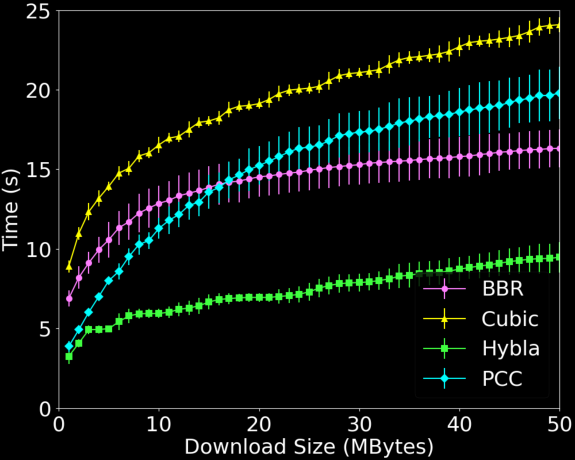 Start-up
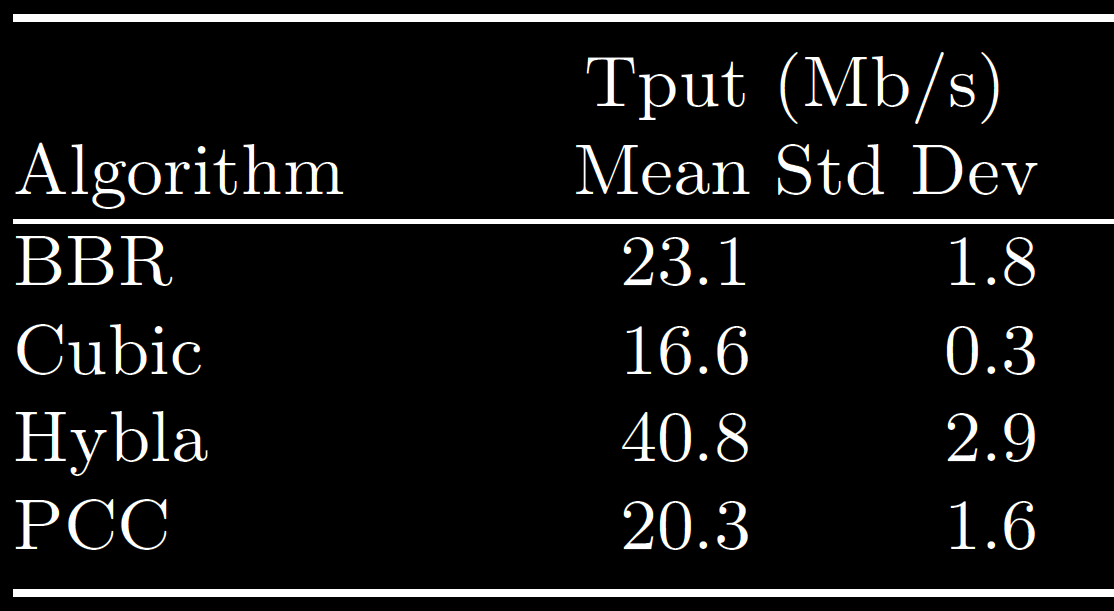 Tput
(ms)
RTT
(ms)
917
757
799
806
BBR
Cubic
     Hybla     
PCC
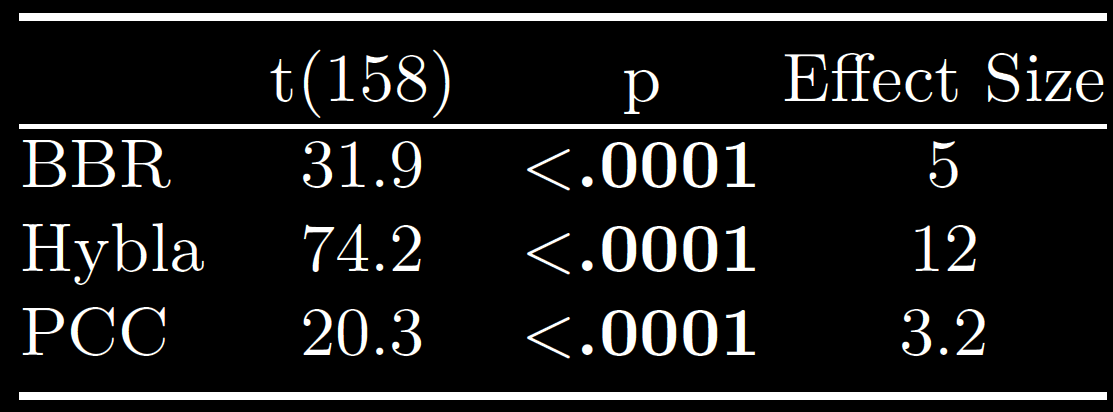 BBR
     Hybla     
PCC
Very Large
Power
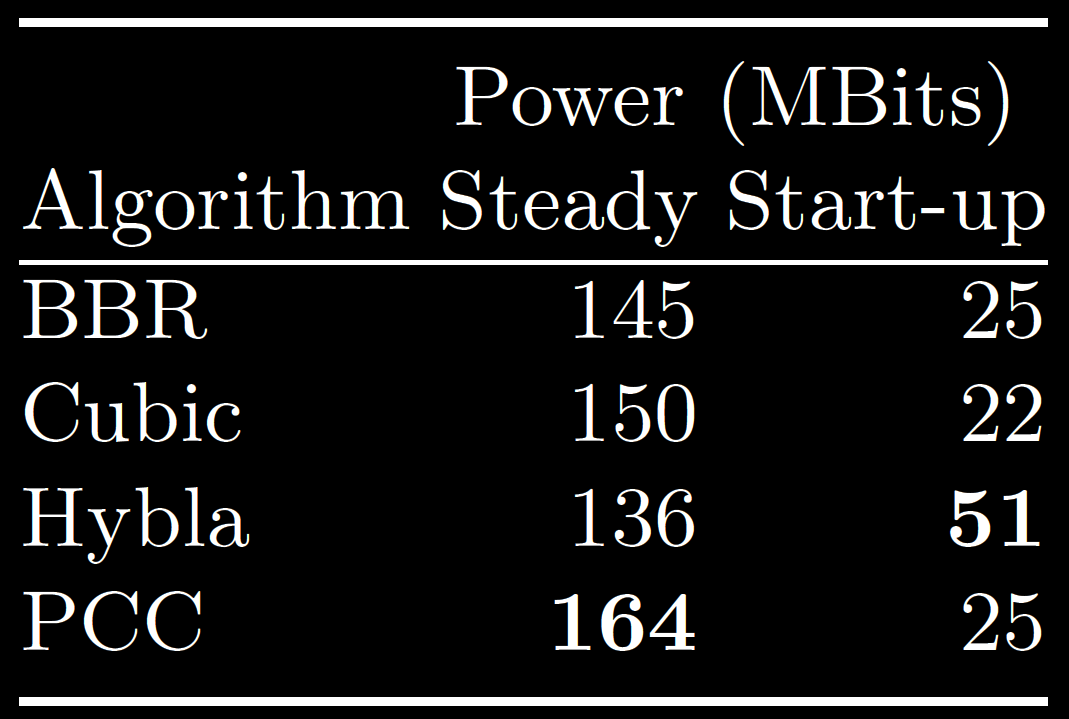 BBR
Cubic
     Hybla     
PCC
Conclusion
Baseline consistent RTT 600ms, low loss
Steady state:
Medians similar
Mean – BBR, PCC lowest
Start-up:
Hybla fastest
BBR, PCC next
Cubic slowest
Power:
PCC – steady state
Hybla – start-up
Future Work
Multiple Flows
e.g., BBR and Cubic together
TCP settings and Protocols
e.g., RTT0, QUIC
Performance Enhancing Proxy (PEP)
Other applications
e.g., Web browsing, streaming video
Comparison of TCP Congestion Control over a Satellite Network
Saahil Claypool, Mark Claypool
Jae Chung
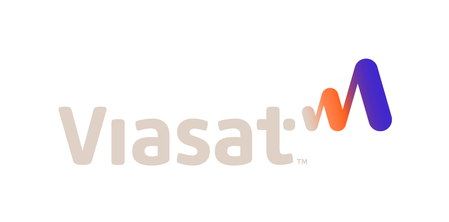 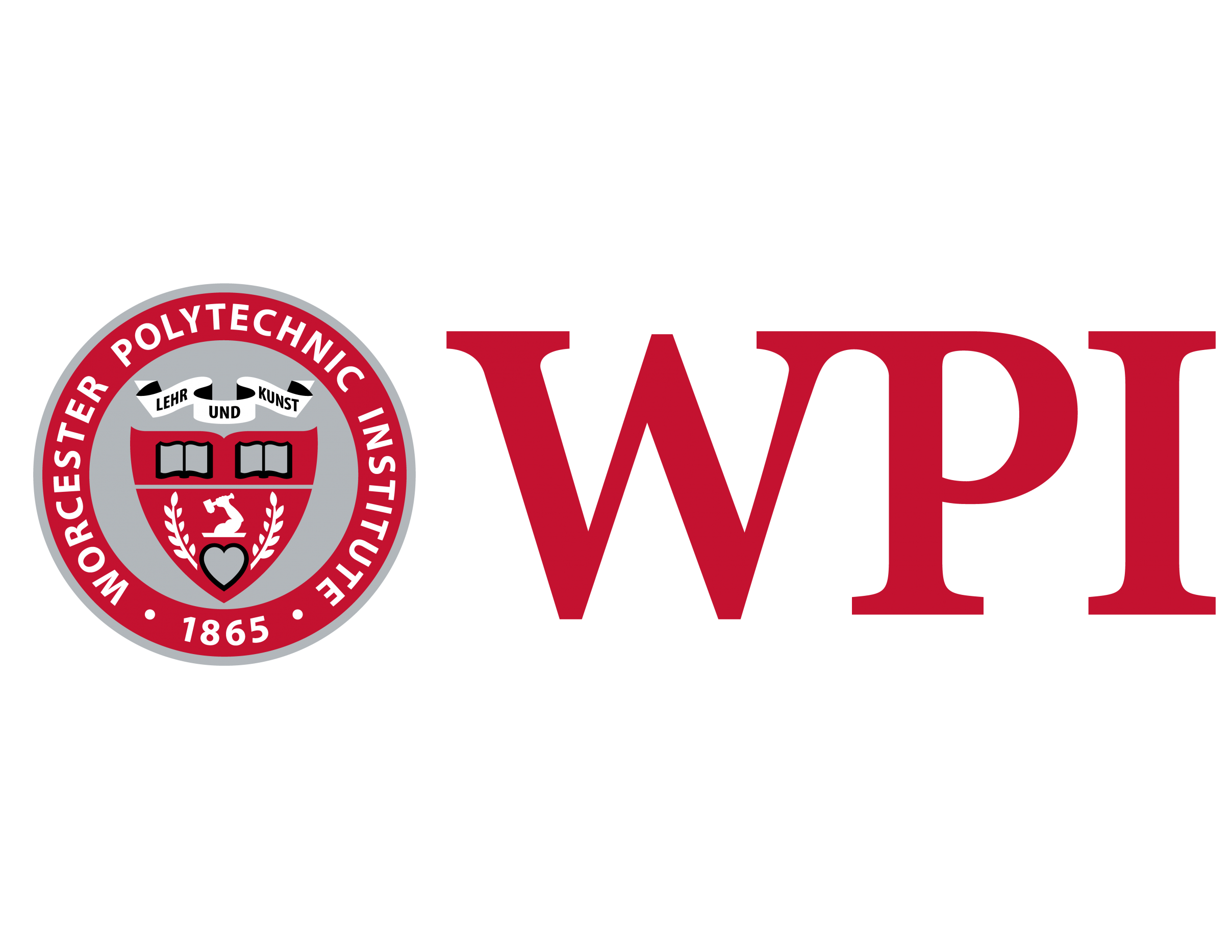 [Speaker Notes: Saahil Claypool, Jae Chung, and Mark Claypool. Measurements Comparing TCP Cubic and TCP BBR over a Satellite Network, In Proceedings of the IEEE Consumer Communications & Networking Conference (CCNC), Virtual Conference, January 9-12, 2021. 

Online at: http://www.cs.wpi.edu/~claypool/papers/bbr-cubic-sat/]